Hoe komt een PGS tot stand?
Frank Lelieveld: PGS-Adviescommissie
Even voorstellen…
Frank Lelieveld

Veiligheidsregio Rotterdam-Rijnmond, afdeling Industriële Veiligheid
Landelijk expertisececentrum Industriële Veiligheid (LEC-IV)
Brandweer Nederland, netwerk Industriële Veiligheid, sector Milieu & Industrie


PGS Adviescommissie




Verleden:
Vergunningverlening DCMR Milieudienst Rijnmond
Adviesbureau
2
Wat is een PGS?
PGS
Bbt-richtlijn over de veilige opslag van gevaarlijke stoffen en bijbehorende activiteiten
Een consensus model
Voor wie?
voor bedrijven die gevaarlijke stoffen produceren, transporteren, opslaan of gebruiken 
voor overheden die zijn belast met het toezicht op en de vergunningverlening aan deze bedrijven
(Nieuwe) website: https://publicatiereeksgevaarlijkestoffen.nl/
3
Organisatie
4
Wie zitten er in de organisatie?
VNG (vanuit ODNL)
IPO (vanuit ODNL)
BrwNL (vanuit Netwerk IV)
NLA
MKB 
VNO-NCW (“industrie”)
5
[Speaker Notes: Stuurgroep, PGS-Teams en Adviescommissie]
Werkprogramma met PGS onderwerpen
Inventarisatie mogelijke PGS onderwerpen
Verkennende sessies
Prioritering
Advies AC aan SG
SG stelt werkprogramma vast
6
ToR & samenstellen team
Opstellen Terms of Reference (ToR)
Onder begeleiding AC
Goedkeuring ToR door SG
Samenstellen team:
Aantellen projectleider Programmabureau
Uitvraag teamleden
Uitvraag voorzitter
Tekstschrijver / facilitator
Start PGS op basis van ToR
7
Risicoanalyse
Activiteiten & risico’s
Scenario’s (oorzaken & gevolgen)
Voorlopige I&W toets (RIVM)
Verwerking door team
SG “bevriest” scenario’s
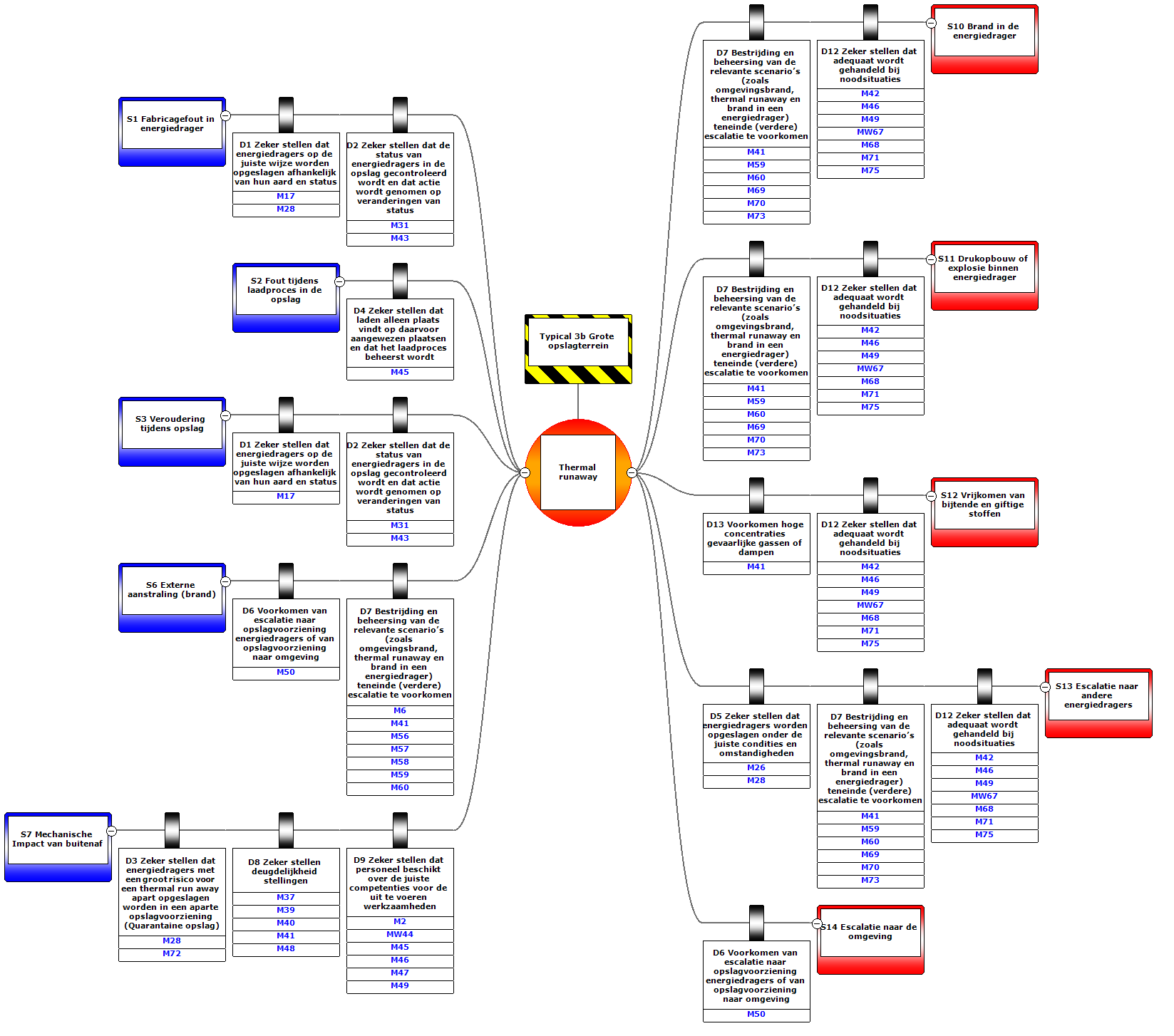 8
Maatregelen
Vanuit scenario’s:
Doelen
Maatregelen
Tijdrovend: veel discussie
Conform ToR & scenario’s
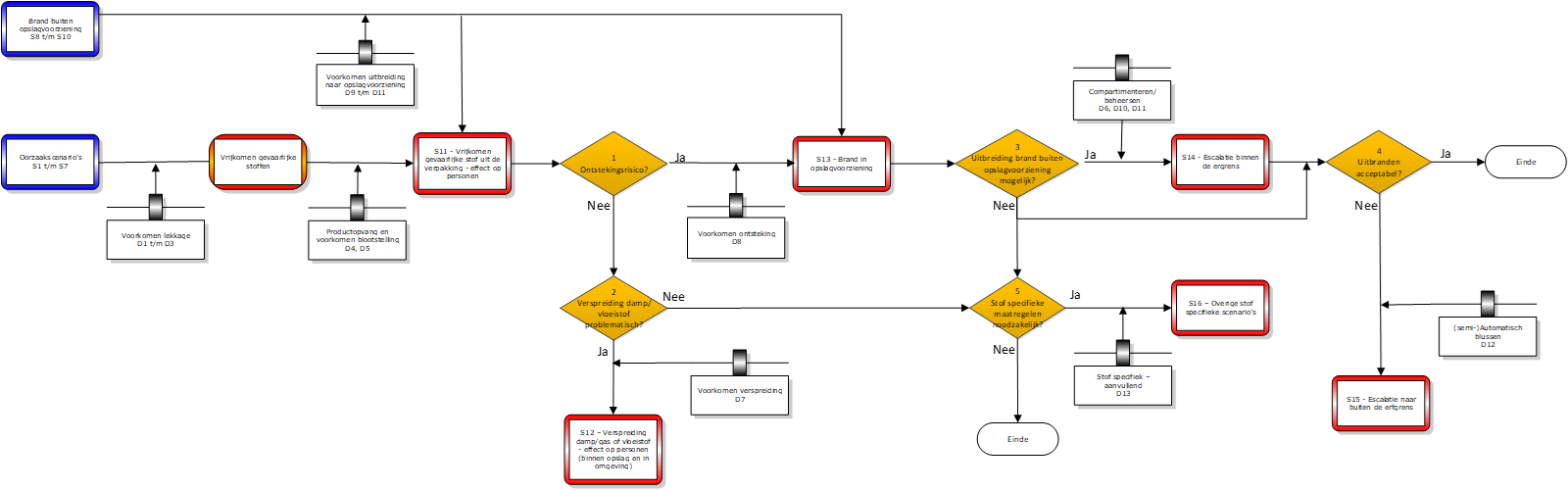 9
Commentaarronde
Publieke commentaarronde
Publicatie concept PGS
Voorlopige zienswijze NLA
Juridische toetsing
Verwerken commentaren
Terugkoppeling zienswijzen NLA
AC onderzoekt mogelijkheden terugkoppeling commentaren
10
PGS naar Stuurgroep
Team levert definitief concept op aan SG
I&W eindtoets
Redactie
Definitieve zienswijze NLA
Goedkeuring door SG
11
Laatste stappen
Publicatie definitief concept
Vaststelling door Bestuurlijk Omgevingsberaad (Bob)
Publicatie definitieve versie

Ministerie
Notificatie Europese Commissie
(eventueel) Opnemen in relevante regelgeving
12
Waarom PGS?
Lang traject
Consensus
Zorgvuldigheid
Transparantie

Belang PGS
Eenduidigheid
Basis BBT
Kosteneffectief
13
Vragen?
14